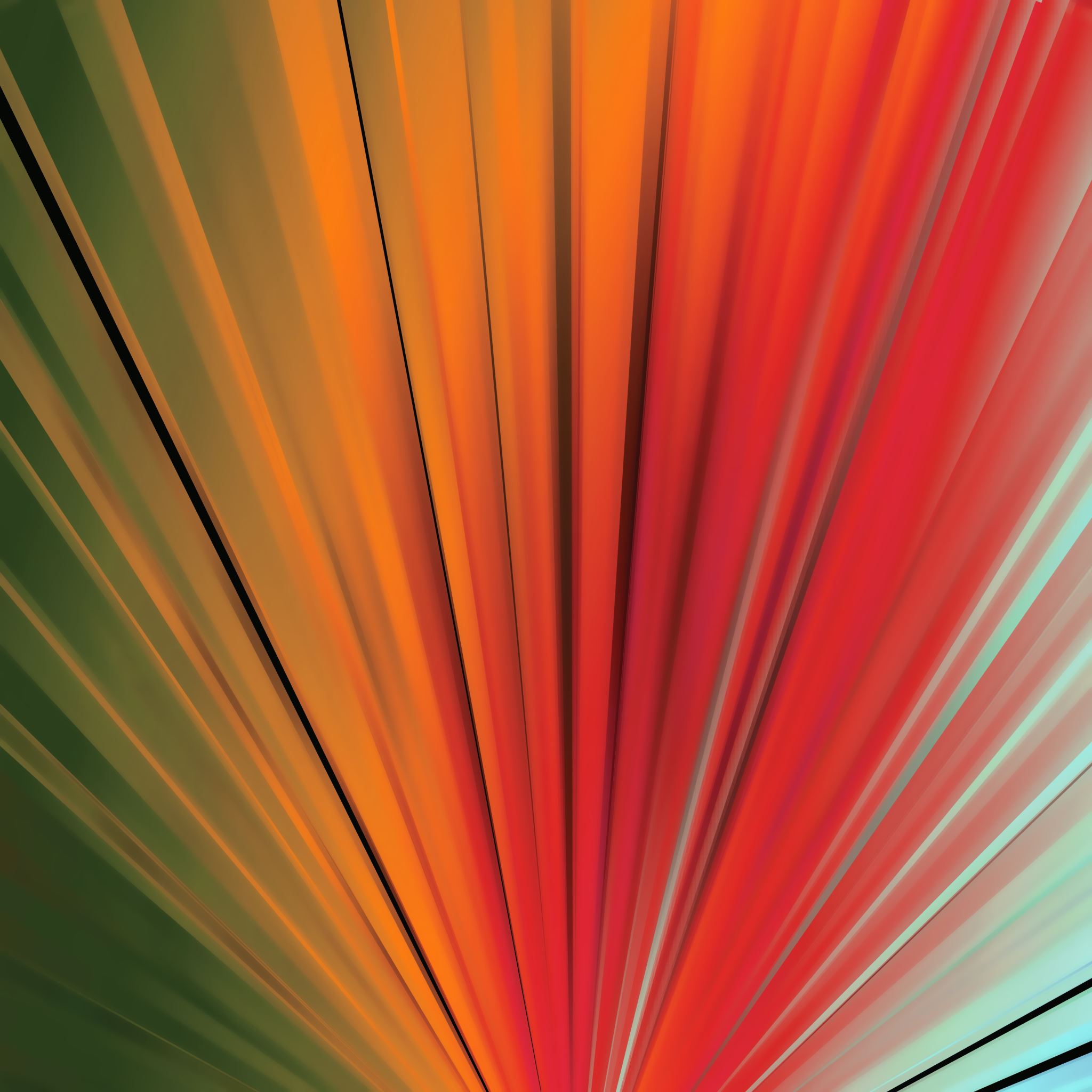 ABAD KARARLARINDA AB HUKUKUN ÖZELLİKLERİ*
Dr. Öğr. Üyesi Fatih SERBEST
Case 106/77, Finanze dello Stato v. Simmenthal SPA, 1978
Ulusal mahkemeler AB hukukuna öncelik vermelidir.
ATAD’ın bir diğer kararı olan Simmenthal, sığır eti ithal eden İtalyan şirketinden gümrük geçişinde veterinerlik denetim hizmeti olarak ücret alınmasından kaynaklanmıştır. 
Şirket, sınır geçişinde kontrol için ücret alınmasının, AT içerisindeki serbest dolaşıma aykırı olduğunu belirterek İtalya Maliye Bakanlığı aleyhine dava açmıştır.
Topluluk hukukunun ulusal hukuka önceliğinin AB hukukunun temel norm niteliğinin güçlendirmiştir.
Üye devlet parlamentolarının yasama sürecinde ulusal anayasadan önce AB hukukunu dikkate alma yükümlülüğündedir.
BU KARAR DİVANIN MONIST YAKLAŞIMA SAHİP OLDUĞUNU GÖSTERİR.
ABIA m. 288 AB Normları Üye Devleler İçin Doğrudan Bağlayıcıdır.
Doğrudan Etki İlkesinin Temelleri
Doğrudan etki ilkesi neden ortaya çıkmıştır? 
• AB hukuku “üye devletlerin hukuk sistemlerinin ayrılmaz bir parçası” olduğuna göre 
• üye devletlerdeki gerçek ve tüzel kişiler, bir nevi ulusal hukuklarını kullanabildikleri gibi, AB hukuku normuna dayanarak da, örneğin ulusal mahkemeleri önünde bu normu ileri sürebilecek midir?
Kurucu Antlaşmalar (Birincil Hukuk) Yönünden / Doğrudan Etki İlkesinin Temelleri
Kurucu antlaşmalar, orijinal hâliyle doğrudan etki ile ilgili olarak herhangi bir düzenleme getirmemiştir. 
Doğrudan etki ilkesinin temelleri ABAD tarafından atılmıştır.
Van Gend en Loos Davası (1963) 
Van Gend en Loos, Hollanda’daki bir taşıma şirketidir. Bu şirket, 1960 yılında bir miktar kimyasal maddeyi Almanya’dan Hollanda’ya taşımıştır. Bu şirket, bir önceki seferde ithalat vergisi olarak mal değerinin %3’ünü öderken son seferinde %8’ini ödemiştir.
1960 yürürlük tarihli Ulusal Gümrük Tarifesi ithalat vergisini %8’e çıkarmıştır.
1958 yürürlük tarihli AETA md. 12’ye göre: “Üye devletler, aralarındaki ithalat ve ihracata yeni gümrük vergileri veya eş etkili yükümler koymaktan ve karşılıklı ticari ilişkilerinde halen uygulamakta oldukları vergileri yükseltmekten kaçınır.”
Van Gend en Loos şirketi, konuyu ulusal mahkeme önüne taşımıştır. Bu şirkete göre Ulusal Gümrük Tarifesi AETA md. 12’ye aykırıdır. • Ulusal mahkeme konuyu ön karar başvurusu ile Adalet Divanına götürmüştür.
Van Gend en Loos kararı (1963) Almanya’nın, Hollanda’nın ve Belçika’nın Görüşleri
Kurucu antlaşma, tıpkı diğer uluslararası anlaşmalar gibi, devletler arası bir pakt oluşturur, dolayısıyla etkileri de, tıpkı diğer uluslararası anlaşmalar gibi, ulusal anayasa hukuku uyarınca belirlenmelidir.
Üye devletler, kurucu antlaşmayı yapanlar sıfatıyla doğrudan etki öngörme niyetini taşımamaktadır.
Kurucu antlaşma, özel olarak üye devletlerin Birlik hukukunu ihlali ile ilgili olarak ihlal davası açma imkânı öngörmüştür.
Sonuç olarak, kurucu antlaşma ve hükümleri, bireylerce ulusal mahkemeler önünde ileri sürülebilmek için tasarlanmamıştır.
ABAD, van Gend & Loos kararında iki aşamalı bir incelemeye yer vermiştir.
Kurucu antlaşma, bir uluslararası anlaşma olarak, doğrudan etki doğurmaya elverişli midir?
İlgili hüküm doğrudan etkili midir?
Cevap I:Kurucu antlaşma, anlaşmanın hükümlerinin “ruhu, sistematiği ve lâfzı” dikkate alındığında doğrudan etki doğurmaya elverişlidir; çünkü
Kurucu antlaşma ortak pazar kurmayı hedefler.
Kurucu antlaşmanın dibacesi hükümetlerin yanı sıra halklardan bahsetmektedir. 
[AB] kurumları, devredilen yetkileri kullanarak hem üye devletleri hemvatandaşlarını etkileyen işlemler yapabilmektedir.
Kurucu antlaşmanın getirdiği ön karar prosedürü, kurucu antlaşmanın üye devletlerin mahkemelerinde aynı şekilde yorumlanmasını teminat altına almak için tasarlandığına göre üye devletler, Birlik hukukunun kendi vatandaşlarınca ulusal mahkemede ileri sürülebileceğini kabul etmiş olsa gerekir.
[Speaker Notes: “…, [Birlik], üye devletlerin kendisi yararına, belli alanlarda da olsa, egemen yetkilerini sınırladıkları ve öznesi üye devletin yanı sıra onun vatandaşından da oluşan … yeni bir hukuk düzenine varlık kazandırmıştır. Bundan ötürü [Birlik] hukuku, üye devlet düzenlemelerinden bağımsız olarak bireylere hem yükümlülük yükler hem … hak tanır. Bu hak, antlaşmanın açıkça öngördüğü hâllerin yanı sıra antlaşmanın üye devletlere, [Birlik] kurumlarına veya bireylere açıkça belirlenmiş yükümlülükler vazetmesi hâlinde de doğar.”]
ABAD, van Gend & Loos kararında iki aşamalı bir incelemeye yer vermiştir.
Kurucu antlaşma, bir uluslararası anlaşma olarak, doğrudan etki doğurmaya elverişli midir?
İlgili hüküm doğrudan etkili midir?
Cevap II: İlgili madde doğrudan etkilidir; çünkü:
ilgili maddenin lâfzı, “olumlu değil, olumsuz bir yükümlülüğü içeren açık ve koşulsuz bir yasaklama getirmektedir” ve ilgili maddenin uygulanışı, “üye devletlerce yapılması gerekli herhangi bir yasal girişime gereksinim göstermemektedir”. 
Sonuç olarak: 
İlgili madde doğrudan etkili olup “ulusal mahkemelerce korunması gereken bireysel haklar yaratan” bir hükümdür.
[Speaker Notes: “…, [Birlik], üye devletlerin kendisi yararına, belli alanlarda da olsa, egemen yetkilerini sınırladıkları ve öznesi üye devletin yanı sıra onun vatandaşından da oluşan … yeni bir hukuk düzenine varlık kazandırmıştır. Bundan ötürü [Birlik] hukuku, üye devlet düzenlemelerinden bağımsız olarak bireylere hem yükümlülük yükler hem … hak tanır. Bu hak, antlaşmanın açıkça öngördüğü hâllerin yanı sıra antlaşmanın üye devletlere, [Birlik] kurumlarına veya bireylere açıkça belirlenmiş yükümlülükler vazetmesi hâlinde de doğar.”]
Kurucu Antlaşmalar (Birincil Hukuk) Yönünden / Doğrudan Etki İlkesinin Temelleri
Doğrudan etkinin koşulları, sonraki kararlar ile şu şekilde yerleşiklik kazanmıştır:
Bir kural, şu koşullar altında doğrudan etkili kabul edilir:
yeterince açık ve kesin ise,
koşulsuz ise,
 uygulanması ya da etkisi yönünden Birlik kurumları veya üye devletlerce önlem alınmasını gerektirmiyorsa, yani takdir hakkına yer bırakmıyorsa.
Kurucu Antlaşmalar (Birincil Hukuk) Yönünden / Dikey ve Yatay İlişkiler Yönünden
Kurucu antlaşma, Van Gend en Loos kararının gösterdiği üzere dikey ilişkiler yönünden doğrudan etki doğurmaya elverişlidir. 
                  … v devlet 

Peki, kurucu antlaşma, yatay ilişkiler yönünden de doğrudan etki doğurmaya elverişli midir? 
                  … v kişi (gerçek ve tüzel kişiler)
Defrenne Davası (1975-1976)
Bayan Defrenne (D), Sabena S.A. (S) şirketinde hostes olarak çalışmaktadır. 
Bayan D, S Şirketine karşı, 15 Şubat 1963 ile 1 Şubat 1966 tarihleri arasında kabin hostesi olarak çalışırken erkek meslektaşları ile aynı ücreti almaması nedeniyle cinsiyete dayalı ayrımcılığa maruz kaldığını ileri sürmektedir.
AETA md. 119’a göre: “her üye devlet, … kadın ve erkek işçilere, aynı veya eşit değerde iş için eşit ücret ilkesinin uygulanmasını sağlar”.
Peki bu madde somut olay yönünden doğrudan etki doğuracak mıdır?
Defrenne Davası (1975-1976)
Kurucu antlaşma, yatay ilişkiler yönünden de doğrudan etki doğurmaya elverişlidir. 
İlgili hüküm doğrudan etkilidir:
“119. maddenin emredici niteliği gereği erkek ve kadın arasındaki ayrımcılık yasağı, kamu otoritelerinin işlemlerinin yanı sıra hem ücretli istihdamı toplu olarak düzenlemeyi amaçlayan her türlü anlaşmaya hem de bireyler arasındaki sözleşmelere uygulanır.’’
AB Hukukunun Genel İlkeleri Yönünden
AB hukukunun genel ilkeleri, doğrudan etki doğurmaya elverişlidir.
AB hukukunun genel ilkeleri, hem dikey hem yatay ilişkiler yönünden doğrudan etki doğurmaya elverişlidir. 
(ii)   AB hukukunun genel ilkelerinden herhangi biri, doğrudan etkili olma koşullarını taşıdığı müddetçe, doğrudan etki doğuracaktır.
Mangold Davası (2004-2005)
• Bay Mangold, 56 yaşındayken Bay Helm ile süreli bir iş sözleşmesi yapmıştır.(1 Temmuz 2003 – 24 Şubat 2004)
Alman hukukuna göre süreli iş sözleşmeleri kural olarak nesnel bir gerekçe ile yapılabilir, ancak 52 yaşının üstündeki kişiler için böyle bir gerekçe aranmamaktadır.
Konuyla ilgili 2000/78 sayılı Konsey Direktifi, istihdam ve iş ile ilgili eşit muameleye yönelik genel çerçeveye ilişkindir.
Direktif md. 6, yaş temelinde ayrımcılığı yasaklamaktadır.
Almanya, henüz bu Direktifi iç hukuka aktarmak için süreye sahiptir. (Dolayısıyla 6. madde doğrudan etkili kabul edilemeyecektir.)
Bay M, Bay H’ye karşı dava açarak nesnel gerekçe göstermeksizin süreli iş sözleşmesi yapmış olmaktan ötürü yaş temelinde ayrımcılığa uğradığını ileri sürmektedir.
Mangold Davası (2004-2005)
ABAD’a göre:
AB hukukunun genel ilkeleri, üye devletler AB hukuku kapsamında hareket ediyorsa / AB hukukunu uyguluyorsa onları bağlar.
Yaş temelinde ayrımcılık yasağı, AB hukukunun genel ilkelerinden birisidir.
Alman hukukundaki “52 yaş” kriteri yaş temelinde ayrımcılığa yol açmakta olup bu tür ayrımcılıklar, orantılılık ilkesine uygun bir biçimde nesnel sebeplerle haklı gösterilebilir.
Almanya’nın hedefi işsiz yaşlı işçilerin mesleki entegrasyonunu sağlamaktır.
ABAD’a göre “52 yaş” kriteri, istihdam pazarının yapısı veya ilgili kişinin bireysel durumu gibi başka mülahazaların yokluğunda tek başına bu hedefe erişmeyi nesnel olarak haklı gösterememektedir.
Tüzük Yönünden
Tüzük, genel uygulama alanına sahip, bütünüyle bağlayıcı ve tüm üye devletlerde doğrudan uygulanır olarak tanımlanmıştır. 
	(i) Tüzük, doğası gereği, doğrudan etki doğurmaya elverişlidir. 
Tüzük, doğası gereği, hem dikey hem yatay ilişkiler yönünden doğrudan etki doğurmaya elverişlidir.
	(ii) Tüzük hükmü, doğrudan etkili olma koşullarını taşıdığı 	müddetçe, doğrudan etki doğuracaktır
Muñoz Davası (2000-2002)
Frumar şirketi, Birleşik Krallık’ta sofralık üzüm satmaktadır.
Muñoz şirketine göre Frumar şirketi bu satışı Birlik tüzüklerine aykırı bir biçimde isim (kalite standardı) vererek yapmaktadır.
1035/72 ve 2200/96 sayılı Tüzükler meyve ve sebzelere uygulanan kalite standartları ile ilgilidir.
Bu Tüzükler md. 3(1) uyarınca ürün sahipleri, ilgili kalite standardını taşımayan ürünleri bu standartları taşıyormuş gibi teşhir etmemek, satışa sunmamak, teslim etmemek veya pazarlamamakla yükümlüdür.
Muñoz Davası (2000-2002)
ABAD’a göre:
“kalite standartlarına ilişkin kuralların tam etkililiği
ve özellikle hem 1035/72 sayılı hem de 2200/96 sayılı Tüzük md. 3(1)’deki yükümlülüğün pratikteki etkisi
göz önünde tutulursa
bu yükümlülük, bir tacir tarafından rakibine karşı açılan bir hukuk davası aracılığıyla icra edilebilir olmalıdır”.
Direktif Yönünden
Doğrudan Etki İlkesinin Temelleri
Dikey ve Yatay İlişkiler Yönünden 
Yatay İlişkiler Yönünden Doğrudan Etkinin Reddi Dikey İlişkiler Yönünden “Devlet” Kavramı
Yatay İlişkiler Yönünden Doğrudan Etkinin Reddinin Sonrasındaki Gelişmeler
Uygun Yorum İlkesi ve Devlet Sorumluluğu İlkesi
AB Hukukunun Genel İlkeleri ve Direktifler
Tüzükler ve Direktifler 
Üçgensel İlişkiler
Tesadüfî Etki
Direktif Yönünden
Direktif, muhatap alınan her üye devleti ulaşılması gerekli sonuçları itibarıyla bağlarken şekil ve yöntem seçimini ulusal otoritelere bırakır olarak tanımlanmıştır. 
Direktif, doğrudan etki doğurmaya elverişlidir.
Direktif, yalnızca dikey ilişkiler yönünden doğrudan etki doğurmaya elverişlidir. 
(ii) Direktif hükmü, doğrudan etkili olma koşullarını taşıdığı müddetçe, doğrudan etki doğuracaktır.
van Duyn Davası (1974)
Hollandalı Bayan van Duyn (D), sekreter olarak Siyantoloji Kilisesi için çalışmak üzere Birleşik Krallık’a gelmiştir.
Birleşik Krallık ise Bayan D’ye ülkeye giriş izni vermemiştir; çünkü bu Kilise’nin etkinlikleri sosyal bakımdan zararlı görülmektedir.
[A md. 45(1)’e] göre “Birlik içinde işçilerin serbest dolaşımı sağlanır”, ancak [45(3)’e] göre “işçilerin serbest dolaşımı; kamu düzeni, kamu güvenliği ve kamusağlığı gerekçeleriyle getirilen sınırlamalar saklı kalmak kaydıyla” belirli hakları içerir.
64/221 sayılı Direktif md. 3(1) uyarınca: “kamu düzeni veya kamu güvenliği gerekçesiyle alınan önlemler, münhasıran ilgili bireyin kişisel davranışına dayanmalıdır.”
van Duyn Davası (1974)
ABAD’a göre direktifler doğrudan etki doğurmaya elverişlidir; çünkü
“tüzükler, [ABİA md. 288] vasıtasıyla doğrudan uygulanır ve bundan ötürü doğası gereği doğrudan etki doğurabilir olsa da bu durum, aynı maddedeki diğer işlem kategorilerinin hiçbir zaman benzer etkiler doğurmayacağı anlamına gelmez”.
Direktifler ABİA md. 288 gereği bağlayıcı etkiye sahiptir.
Direktifler doğrudan etkili sayılmazsa bu tasarrufun yararlı etkisi zayıflar.
Ön karar prosedürü ([ABİA md. 267]) örtülü olarak bireylerin Birlik tasarruflarını (direktifleri) ulusal mahkemeleri önünde ileri sürebilecekleri anlamına gelmektedir.
ABAD, sonraki kararları ile direktiflerin doğrudan etki doğurmaya elverişliliği ile ilgili iki ek argüman daha kullanmıştır:
Ratti Kararı (1979)
Kendi hatasından yararlanamama (estoppel) argümanı:
“iç hukuka aktarma süresi içerisinde bir direktifin gerektirdiği uygulama önlemlerini kabul etmeyen bir üye devlet, bireyler karşısında direktifin gerektirdiği yükümlülükleri yerine getirmekteki hatasına dayanamaz”.
Moorman Kararı (1988)
Sadakat yükümlülüğü (ABA md. 4(3)): 
Direktifin bağlayıcılığı ile sadakat yükümlülüğü bir arada ele alınırsa direktifin gönderildiği üye devlet, o direktif ile vazedilen yükümlülüklerinden kaçamaz.
Marshall Davası (1984-1986)
Bayan Marshall (M), 1966 ile 1980 yılları arasında Southampton ve Güney-Batı Hampshire Bölgesi Sağlık Otoritesinde (S&H) çalışmıştır.
S&H’deki kurallara göre kadınlar 60, erkekler ise 65 yaşından itibaren emekliye ayrılır.
S&H, Bayan M 60 yaşına gelince emeklilik yaşına eriştiğini sebep göstererek onu işten çıkarmıştır.
Oysaki Bayan M 65 yaşına kadar çalışmayı istemektedir.
Bayan M’ye göre buradaki uygulama; istihdam, mesleki eğitim ve yükseltme ile çalışma koşulları yönünden kadın ile erkek yönünden eşit muamele ilkesini düzenleyen 76/207 sayılı Direktife aykırılık teşkil etmektedir.
Marshall Davası (1984-1986)
ABAD’a göre direktifler, yatay ilişkiler yönünden doğrudan etki doğurmaya elverişli değildir; çünkü:
“[ABİA md. 288]’e göre bir direktifin bağlayıcı niteliği ulusal mahkeme önünde o direktifi ileri sürebilmenin temelini oluşturur ve yalnızca “yöneltildiği her bir üye devlet” yönünden mevcuttur. Bundan ötürü bir Direktif, kendiliğinden, bir bireye yükümlülük yükleyemez ve bir direktif hükmü bu itibarla bu tür bir kişiye karşı ileri sürülemez.”
Birleşik Krallık’a göre:
Direktif hükümleri, yalnızca devlete karşı ileri sürülebilir ve bireylere karşı ileri sürülemezse bu, kamu çalışanları ile özel çalışanların hakları arasında keyfi ve haksız bir ayrıma yol açacaktır.
ABAD’a göre:
“eğer ilgili üye devlet o direktifi ulusal hukukunda gereği gibi uygularsa bu tür bir ayrım kolaylıkla bertaraf edilebilecektir”.
Karar Yönünden
Karar, bütünüyle bağlayıcıdır ve muhatabı belirtilen bir karar yalnızca muhatabı için bağlayıcı olarak tanımlanmıştır. 
Karar, doğrudan etki doğurmaya elverişlidir. 
Karar, devleti muhatap alıyorsa yalnızca dikey ilişkiler yönünden doğrudan etki doğurmaya elverişlidir.
Karar, kişiyi (gerçek veya tüzel kişiyi) muhatap alıyorsa, doğası gereği, yatay ilişkiler yönünden doğrudan etki doğurmaya elverişlidir.
Karar hükmü, doğrudan etkili olma koşullarını taşıdığı müddetçe, doğrudan etki doğuracaktır.
Karar ile ilgili içtihat hukuku, ana hatlarıyla, Direktif ile paralel olduğundan detaylı ele alınmayacaktır.
AB’nin Uluslararası Anlaşmaları Yönünden
AB’nin uluslararası anlaşmalarından bazıları doğrudan etki doğurmaya elverişli iken diğerleri değildir.
AB’nin uluslararası anlaşmalarından doğrudan etki doğurmaya elverişli olanlar bakımından yatay ilişkiler yönünden doğrudan etki doğurmaya elverişli olup olmama hususu tartışmalıdır. 
AB’nin uluslararası anlaşmalarından doğrudan etki doğurmaya elverişli olanların hükmü, doğrudan etkili olma koşullarını taşıdığı müddetçe, doğrudan etki doğuracaktır.
AB’nin Uluslararası Anlaşmaları Yönünden
Doğrudan etkiye elverişli olanlar
Ortaklık Anlaşmaları
Ortaklık Anlaşmaları ile kurulan organların kararları
Serbest Ticaret Alanı Anlaşmaları
İşbirliği Anlaşmaları
Avrupa Ekonomik Alanı Anlaşması…
Doğrudan etkiye elverişli olmayanlar
1947 tarihli GATT
1995 tarihli DTÖ Anlaşması
BM Deniz Hukuku Sözleşmesi…
Doğrudan Etki İlkesinin Koşulları
Yeterince Açık ve Kesin Olma 
Koşulsuz Olma
Takdir Yetkisinin Yokluğu

Bir Birlik hukuku kuralı, kendi başına uygulanabilir (selfexecuting) nitelikteyse doğrudan etkili sayılır.
Nihai soru:
Dayanak oluşturan hüküm, fiili uyuşmazlık bağlamında –mahkemenin yargısal işlevinin sınırlarını aşmaksızın uygulayabileceği kadar– yeterince “operasyonel” midir? 
“yorum meselesi”
1) Yeterince Açık ve Kesin Olma
Bir kural belirsiz ve muğlak gibi gözükebilir, ancak bu, kendiliğinden, o kuralın doğrudan etkili olmasının önüne geçmez:
ABAD o kuralı yorumlamak için oradadır ve bu yorum gerçekleştikten sonra belirsizlikler de ortadan kalkacaktır.
Bu belirsizlikler, takdir yetkisinin varlığı nedeniyle ortaya çıkıyorsa o zaman ilgili kural yeterince açık ve kesin olarak kabul görmeyecektir.
Örnek- AETA md. 31: 
“üye devletler, kendi aralarında yeni miktar kısıtlamaları veya eş etkili tedbirler getirmekten kaçınır”. 
Örnek- AETA md. 32 ve 33: 
“toplam değer” ve “ulusal üretim” gibi terimlere yer vermektedir. • Üye devletler, bu kavramları hesaplarken alakalı verileri seçmek veya yöntem belirlemek yönünden serbest bırakılmıştır.
Örnek- 75/442 sayılı Direktif md. 4:
“üye devletler, insan sağlığı tehlikeye atılmaksızın ve çevreye zarar verilmeksizin atıkları yok etmeyi sağlamak için … gerekli önlemleri alır.” 4
2) Koşulsuz Olma
Nesnel koşulluluk & Öznel koşulluluk
İlki doğrudan etkiye engel değildir, ikincisi engeldir.
Örnek:
«Üye devletler, bu Direktifi iki sene içerisinde iç hukukuna aktarmakla yükümlüdür.»
Hakkın «tamam» olmasına ilişkin takdir yetkisi & «tamam» bir hakkın istisnalarına yönelik takdir yetkisi
İlki doğrudan etkiye engeldir, ikincisi engel değildir.
Örnek- 76/207 sayılı Direktif md. 6: 
“üye devletler, eşit muamele ilkesinin kendisine doğru uygulanmadığını düşünen her bireye … yetkili makamlara başvurduktan sonra ilgilinin yargısal süreç yoluyla iddiasını ileri sürebilmesi için gerekli önlemleri iç hukuk düzenlerine koyar.” 
Örnek- ABİHA md. 45(1 ve 3)’e göre:
(1): “Birlik içinde işçilerin serbest dolaşımı sağlanır”.
(3): “işçilerin serbest dolaşımı, kamu düzeni, kamu güvenliği ve halk sağlığı gerekçeleriyle getirilen sınırlamalar saklı kalmak kaydıyla” belirli hakları içerir.
3) Takdir Yetkisinin Yokluğu
Bir kural, uygulanması yönünden “takdir yetkisi”ne yer bırakmamalıdır. 
Örnek- ABİA md. 49:
“aşağıda yer alan hükümler çerçevesinde üye devlet uyruklarının diğer bir üye devletin topraklarında iş kurma serbestîsine kısıtlamalar getirilmesi yasaktır”.
Bu “aşağıda yer alan hükümler” Birlik kurumlarının belirli alanlarda Direktif çıkarmasını da gerektirmektedir.
ABAD’a göre bu hüküm doğrudan etkilidir; zira
 Buradaki sonuca erişmek, tedrici önlemlere dayalı bir programın uygulanması ile kolaylaştırılacak ise de bu programa bağlı değildir.
ABA md. 4(3) 
Üye devletler, Antlaşmalardan veya Birlik kurumlarının tasarruflarından kaynaklanan yükümlülüklerin yerine getirilmesini sağlamak üzere, genel veya özel her türlü uygun tedbiri alır. Üye devletler, Birliğin görevlerinin yerine getirilmesini kolaylaştırır ve Birliğin hedeflerinin gerçekleştirilmesini tehlikeye düşürebilecek her türlü tedbirden kaçınır.